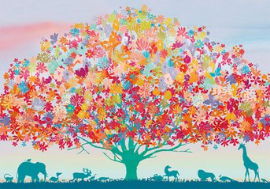 2、树之歌
人教版 ·二年级上册
教学目标
1.认识15个生字，会写10个生字。（重点）
2.正确、流利地朗读课文，背诵课文。（重点）
3.从课文中认识各种树木，并了解各种树木的特点。 （难点）
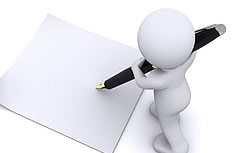 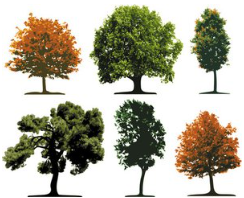 第一课时
新课导入
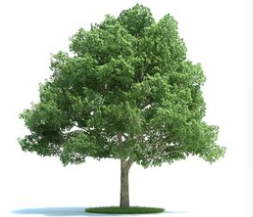 谜语：
像伞不是伞，整天土里站。
谜底：树
自主识字
wú             tóng          zhǎng         fēng
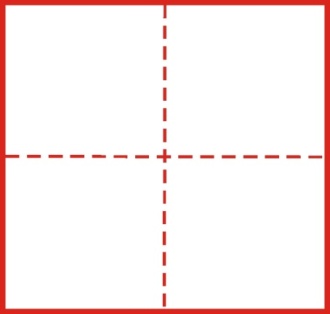 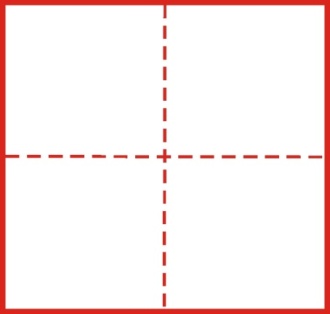 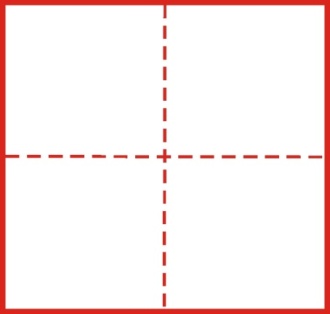 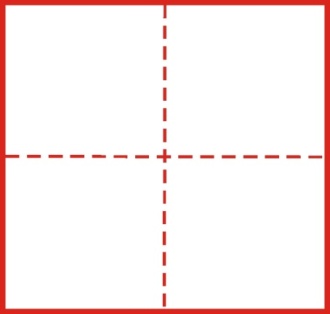 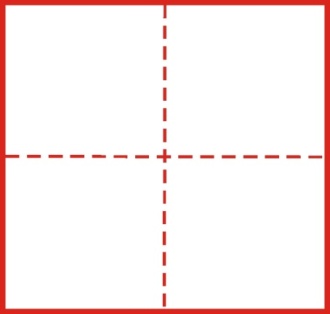 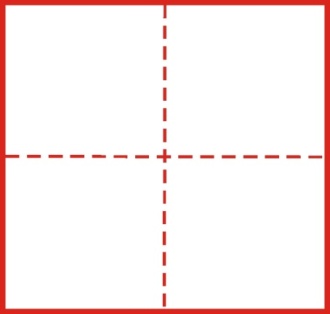 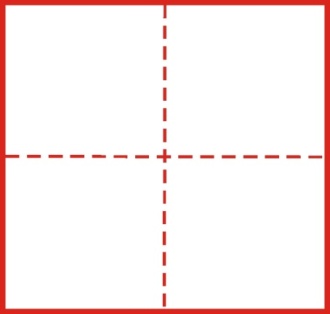 柏
梧
松
装
掌
桐
枫
sōng           bǎi           zhuāng
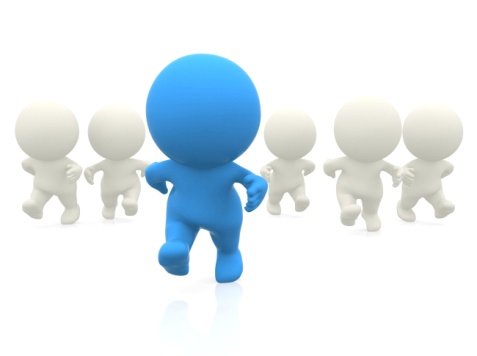 自主识字
huà             nài            shǒu          jiāng
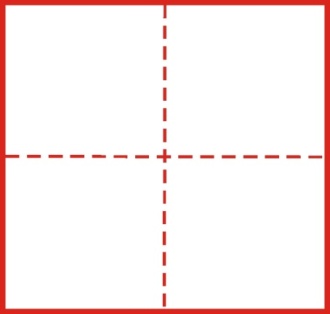 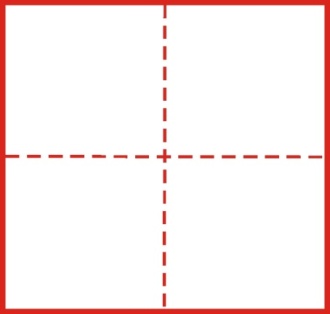 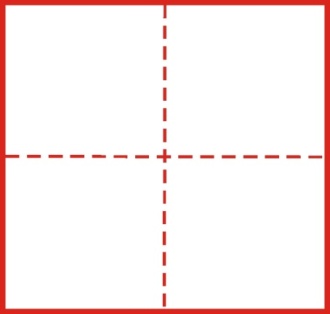 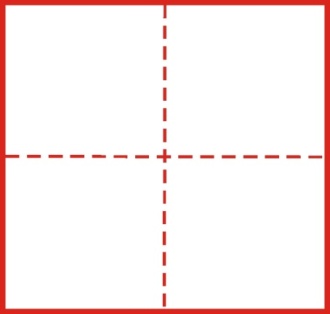 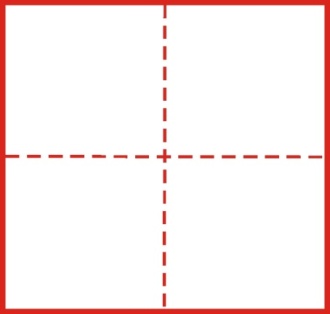 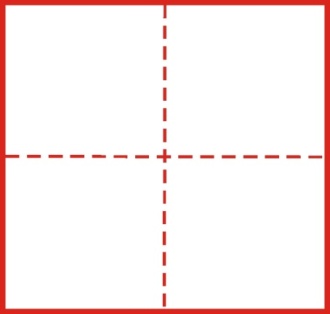 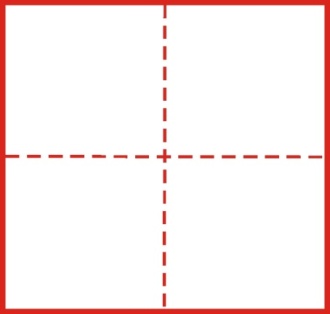 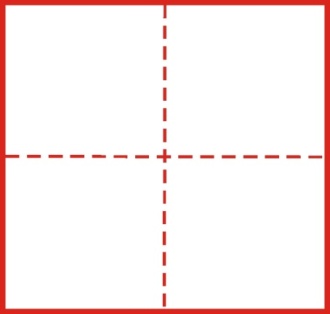 化
桦
银
守
杉
耐
桂
疆
yín             shān          huà             guì
自主识字
识字方法：
1、象形字记忆：与树木有关——梧、桐、枫、松、柏、桦、杉、桂。
2、上下结构：掌、装、守。
3、左右结构：耐、疆、银、化。
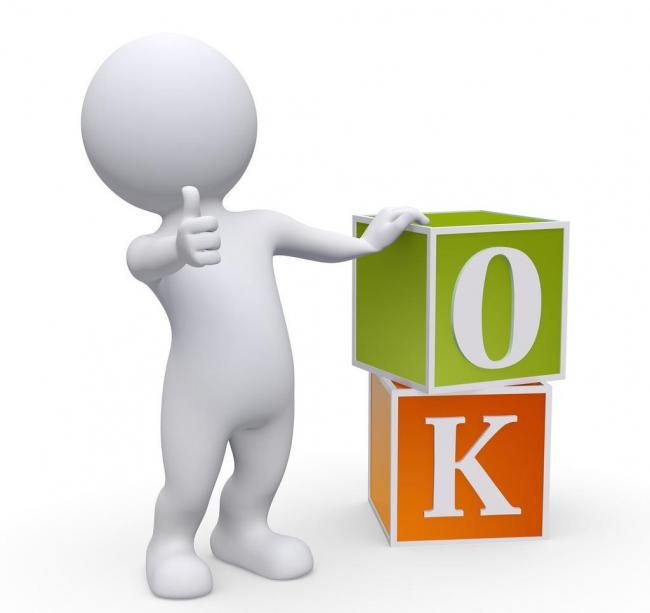 学习生字
yáng
杨
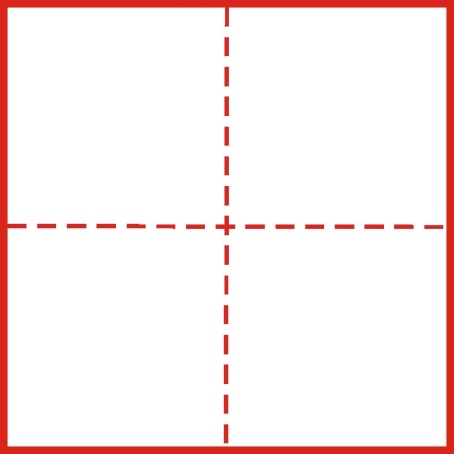 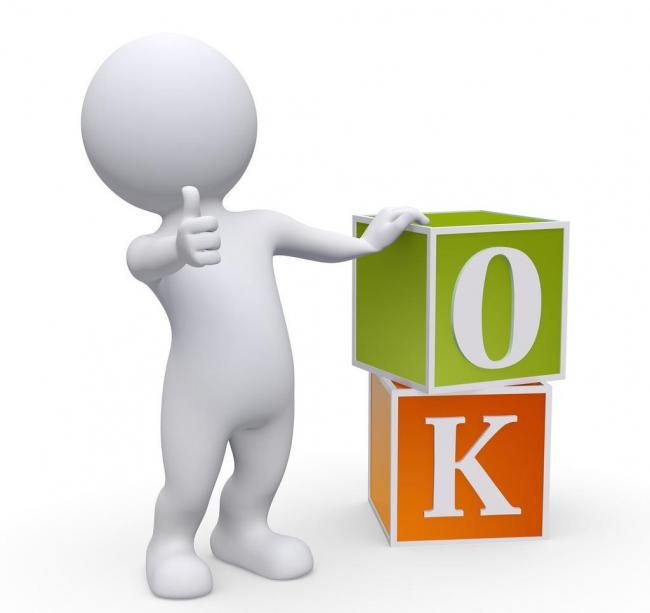 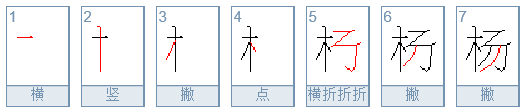 笔顺：
学习生字
zhuàng
壮
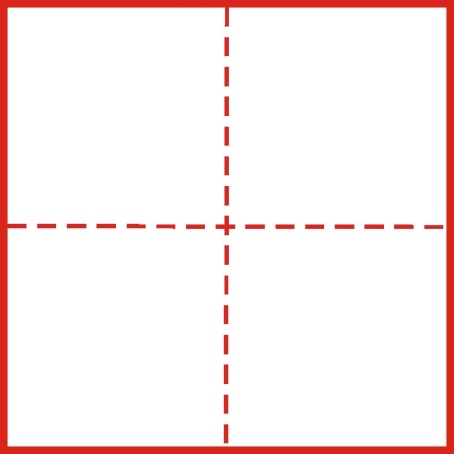 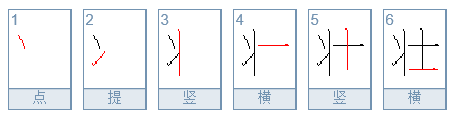 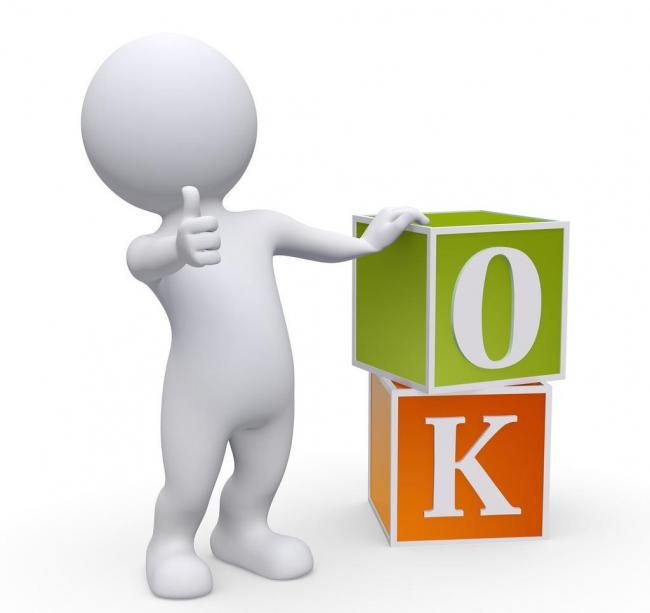 笔顺：
学习生字
tóng
桐
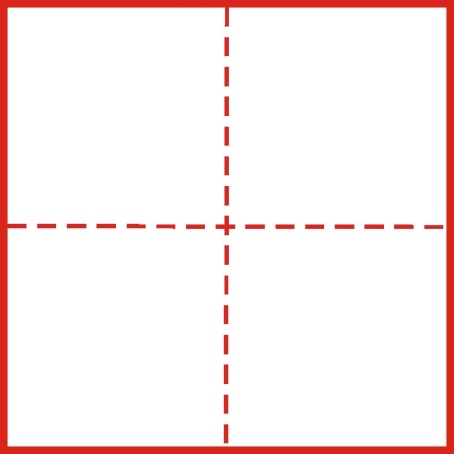 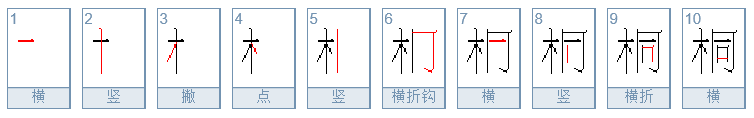 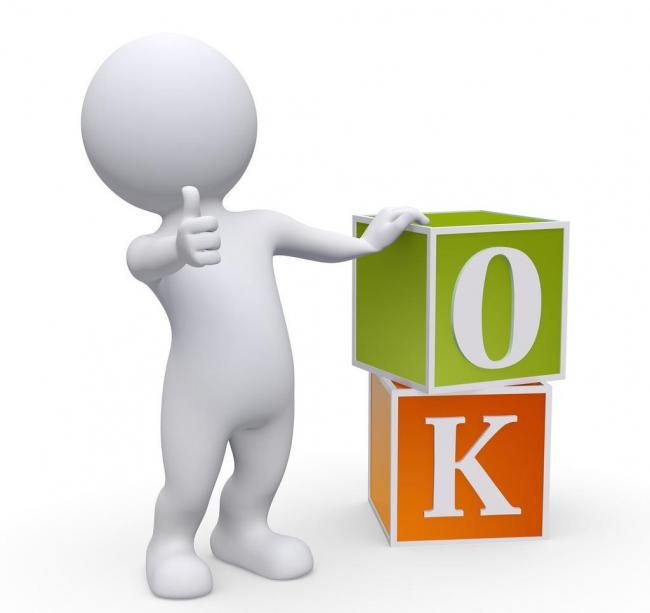 笔顺：
学习生字
fēng
枫
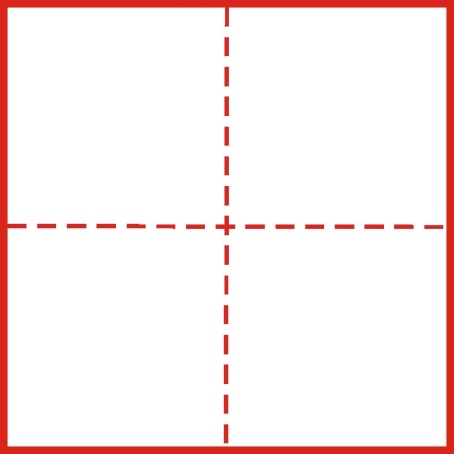 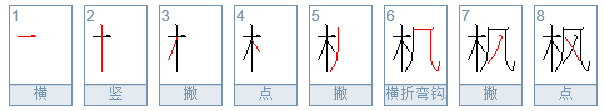 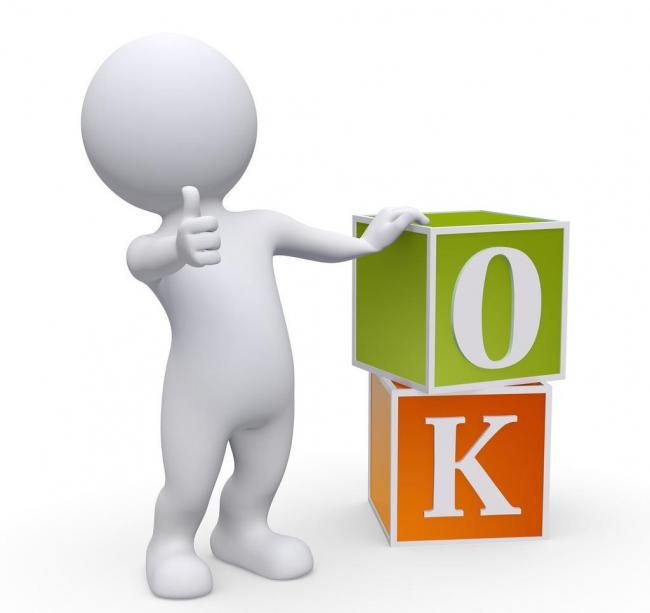 笔顺：
学习生字
sōng
松
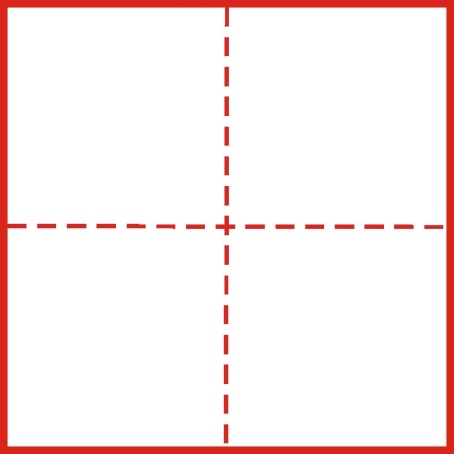 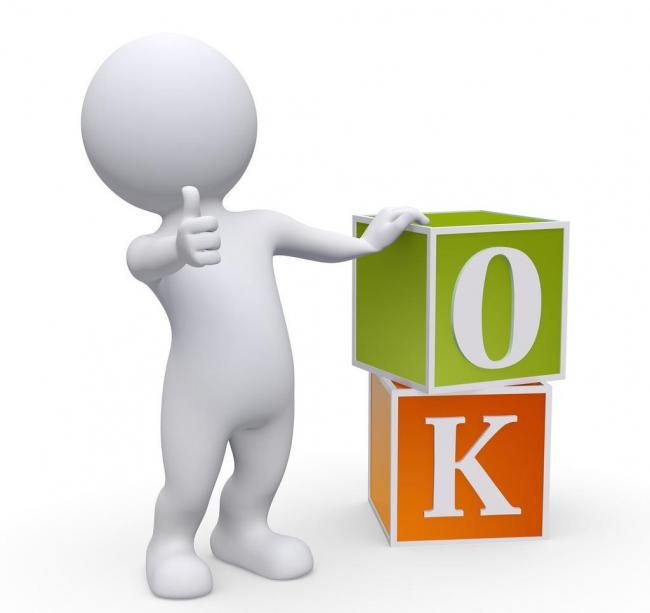 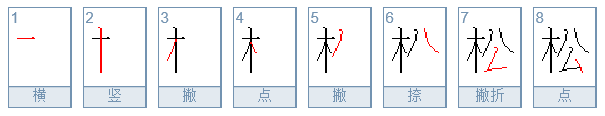 笔顺：
学习生字
bǎi
柏
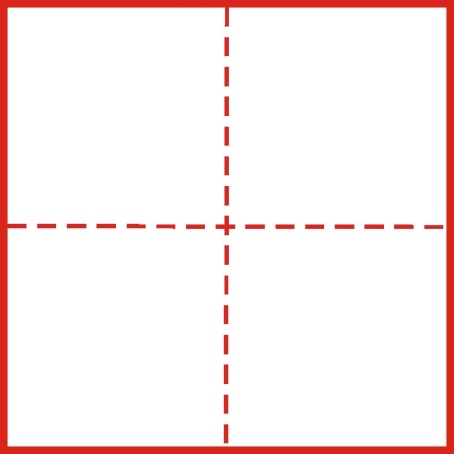 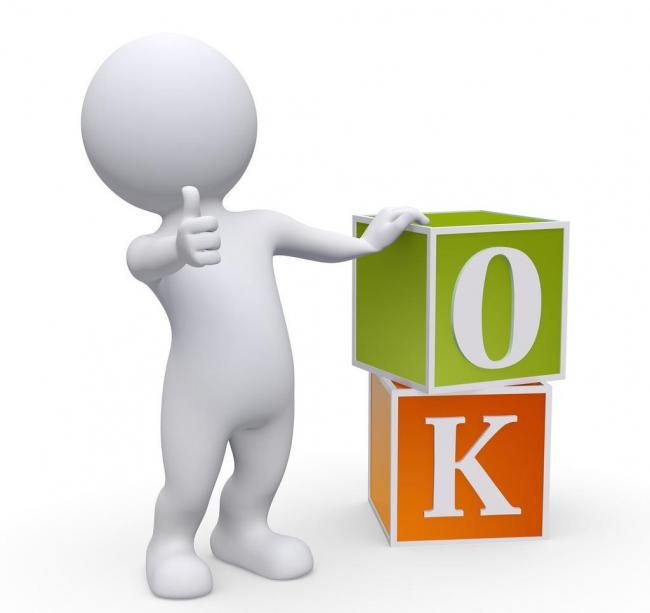 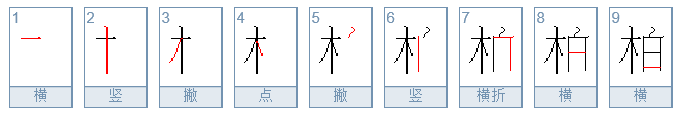 笔顺：
学习生字
mián
棉
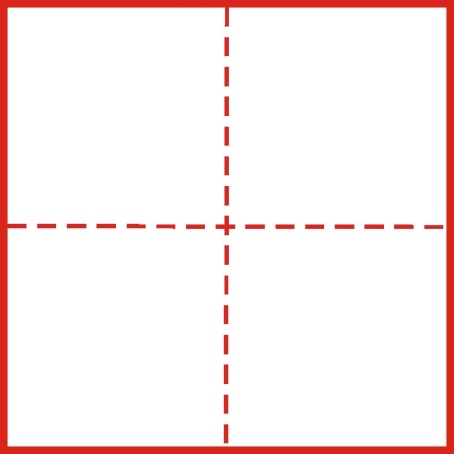 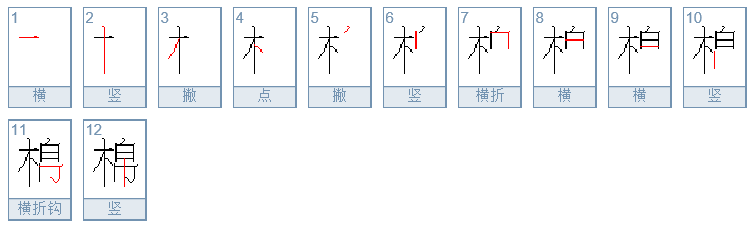 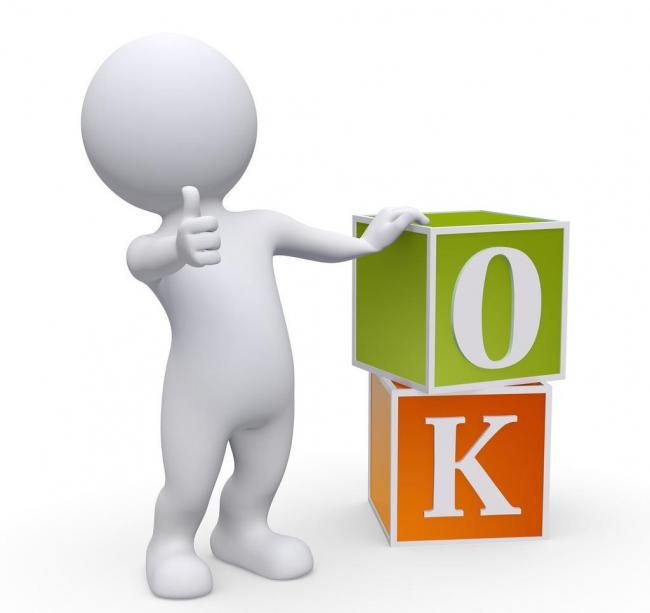 笔顺：
学习生字
shān
杉
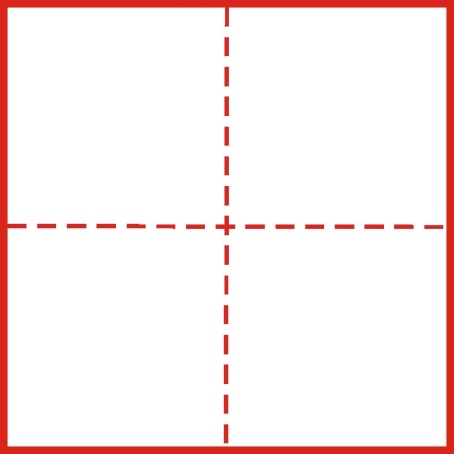 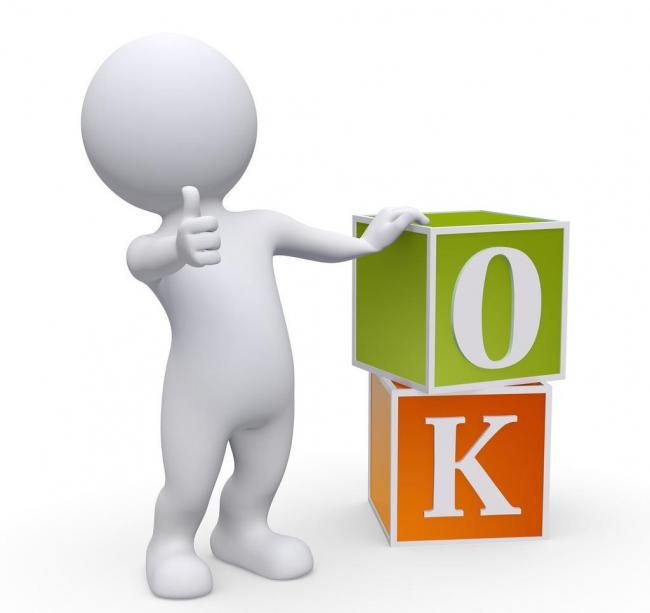 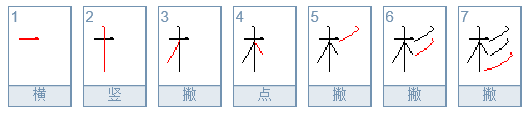 笔顺：
学习生字
huà
化
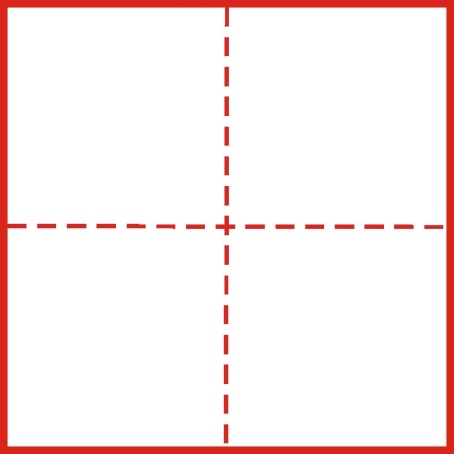 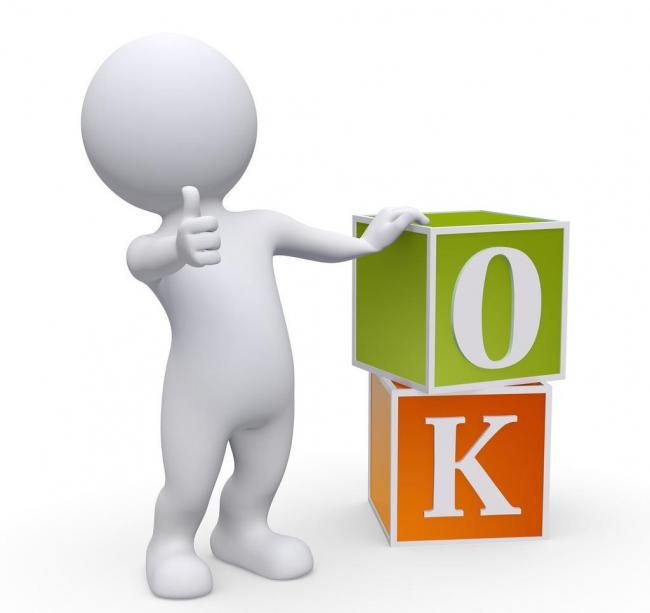 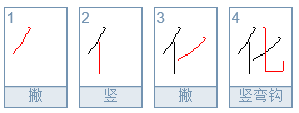 笔顺：
学习生字
guì
桂
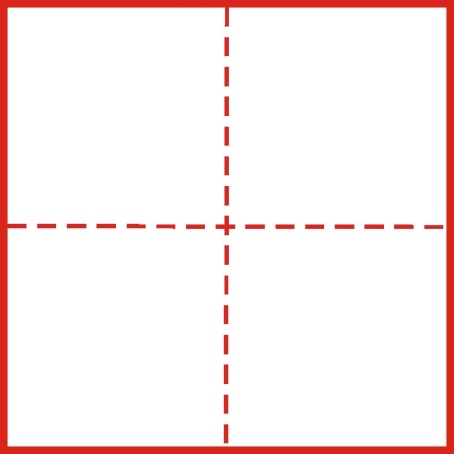 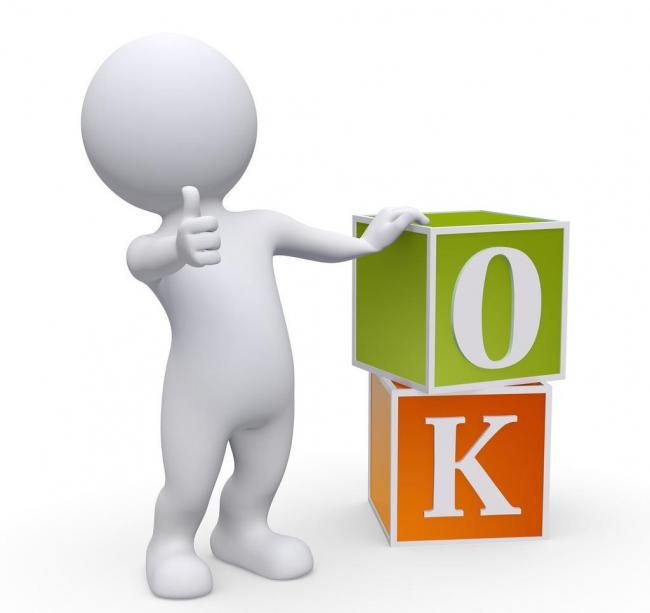 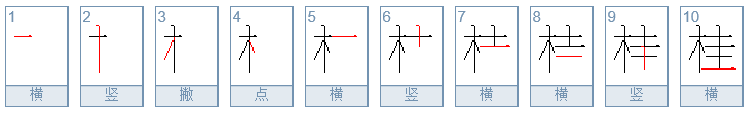 笔顺：
板书设计
树
杨      壮     桐      松     柏     棉     杉     化      桂
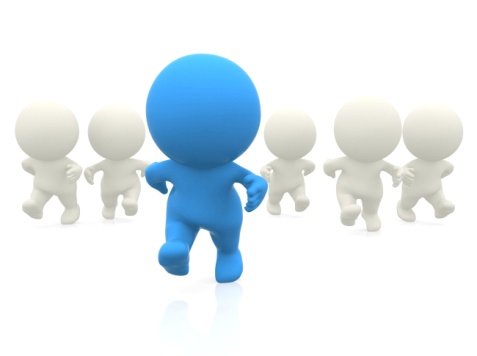 课时作业
一、我会写。
     木：梧   桐   枫         钅：银   铜   钟
     亻：化   他   什         宀：守   字   宝
二、我会组词。
     梧（梧桐）      枫（枫树）     松（松柏）     掌（手掌）
     疆（边疆）      银（银杏）     化（化石）     耐（耐寒）
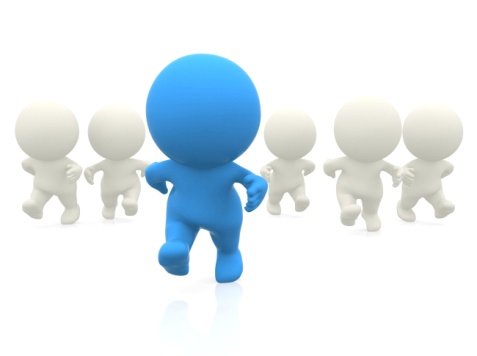 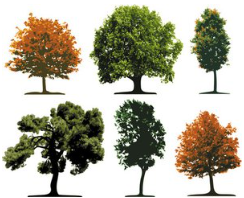 第二课时
温故知新
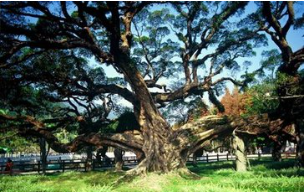 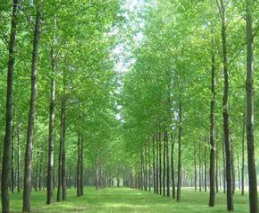 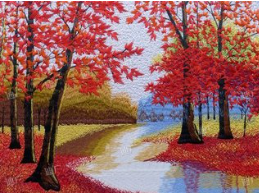 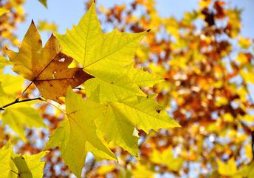 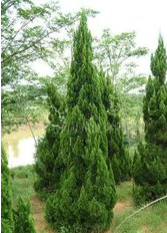 杨树                     榕树                   梧桐                  枫树               松柏
温故知新
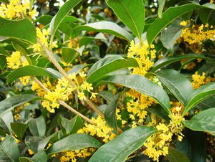 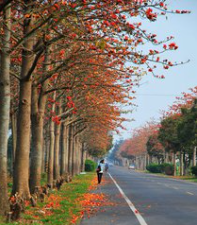 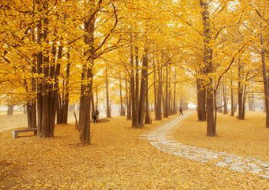 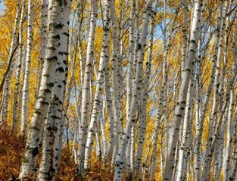 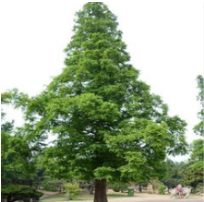 木棉               桦树          银杏                 水杉            金桂
解读课文
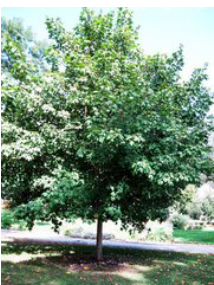 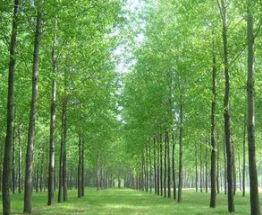 杨树——高
解读课文
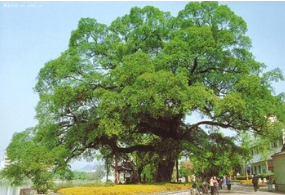 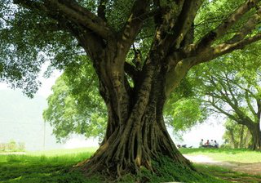 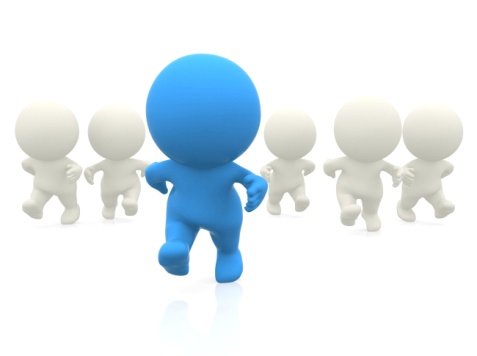 榕树——壮
解读课文
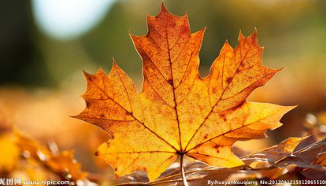 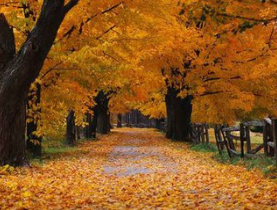 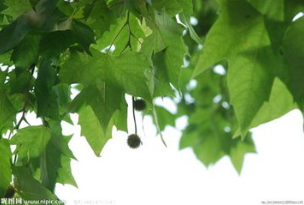 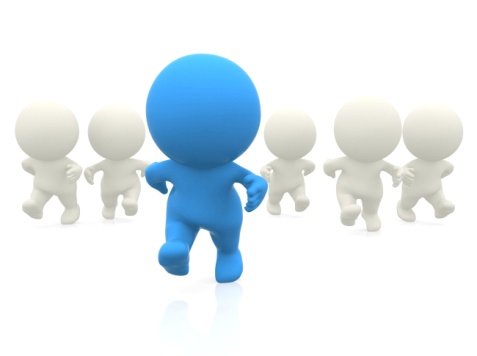 梧桐——手掌
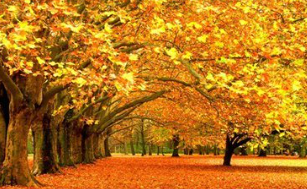 解读课文
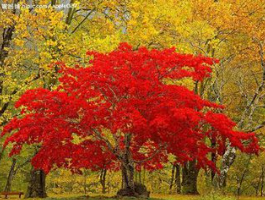 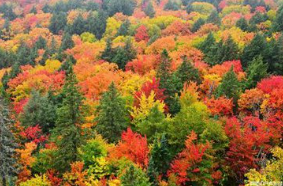 枫树——叶红
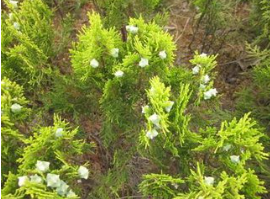 解读课文
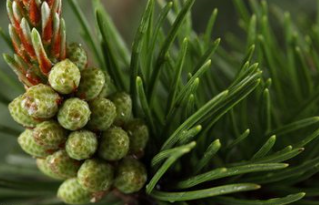 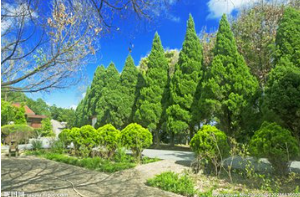 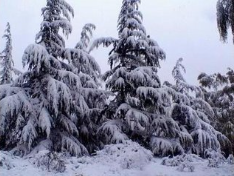 松柏——四季常青
解读课文
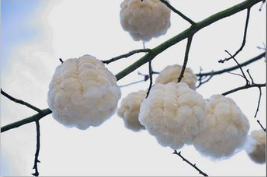 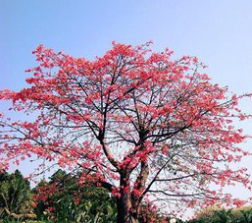 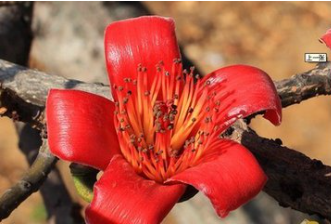 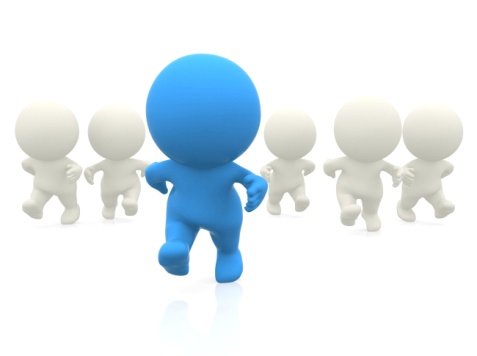 木棉——南方、喜暖
解读课文
“桦树耐寒守边疆”
“耐寒”：“耐”忍，受得住；“寒”冷，与“暑”相对。指的是经得起寒冷。
“守”：保持，守护。
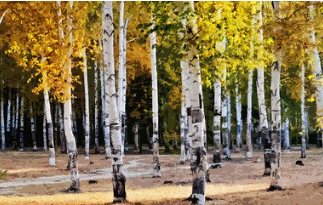 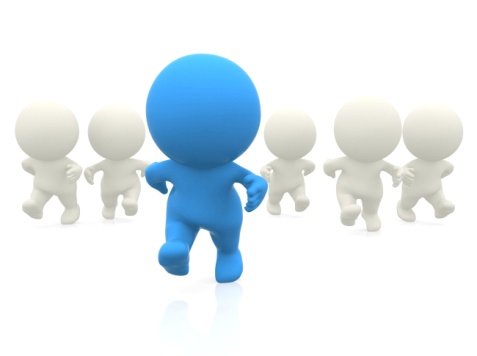 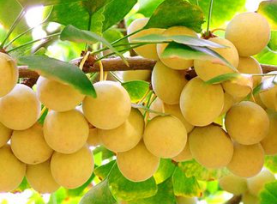 解读课文
“银杏水杉活化石”
银杏树又名白果树，古时候又称公孙树。
“化石”是指生活在遥远的过去的生物的遗体活遗迹变成的石头。
“活化石”是指一些延续了上千万年的古老的生物，同时代的其他生物早已灭绝，只有它们独自保留下来，说明它们非常宝贵。
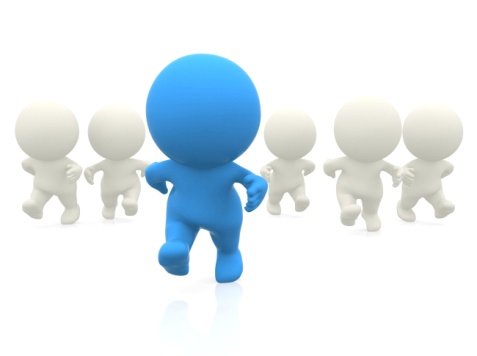 解读课文
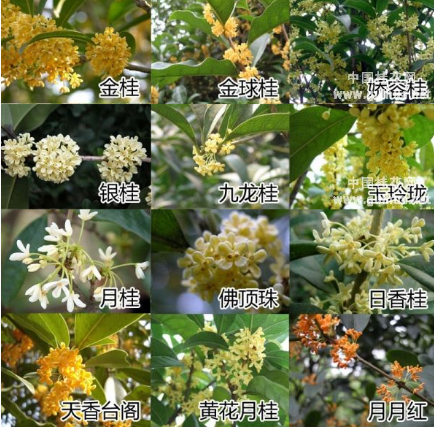 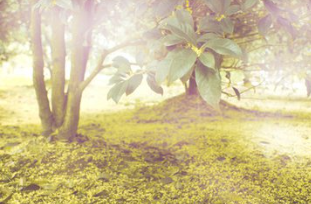 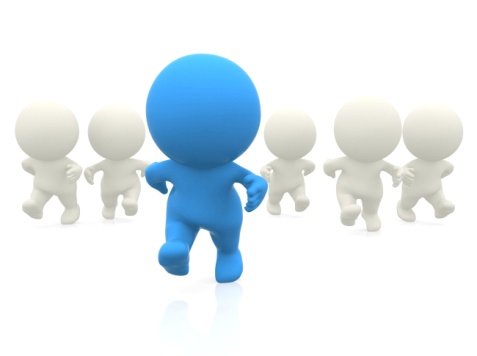 金桂——满院香
知识延伸
？
十年树木，百年树人。
树无根不长，人无志不立。
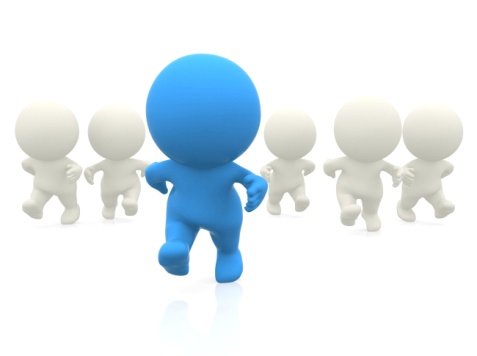 拓展活动
查查资料，了解其他常见树木的特点。
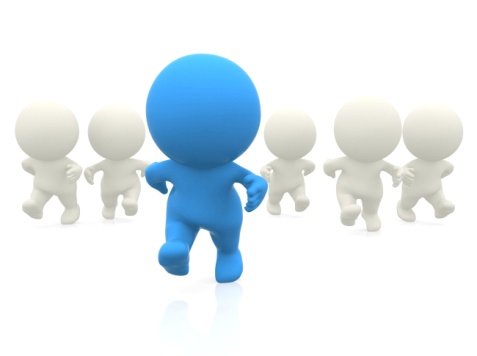 板书设计
树
杨树——高          榕树——壮                 梧桐——手掌        
枫树——叶红       松柏——四季常青       木棉——南方、喜暖
桦树——北疆、耐寒                          银杏、水杉——活化石
金桂——满院香
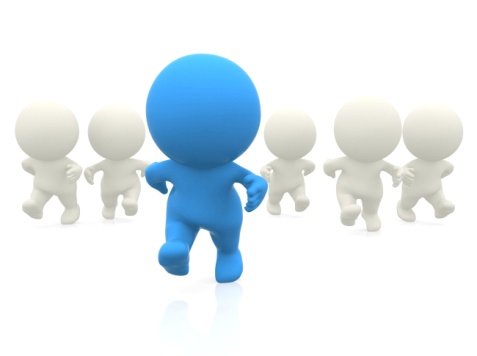 课时作业
一、照样子加偏旁组字，再组词。
     士+（  ）=壮（壮大）           公+木=松（     ）
     同+木=桐（     ）              白+木=柏（     ）
二、我会按课文内容填空。
     （1）（杨树）高，榕树（壮），梧桐树叶像手掌。
     （2）（枫树）秋天（叶儿红），（松柏四季）披绿装。
     （3）银杏（水杉）活（化石），（金桂）开花满园香。
三、我会说。
     课后和家人说一说你认识哪些树，它们有什么特点。
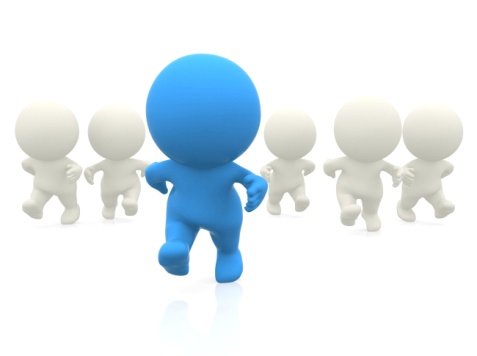 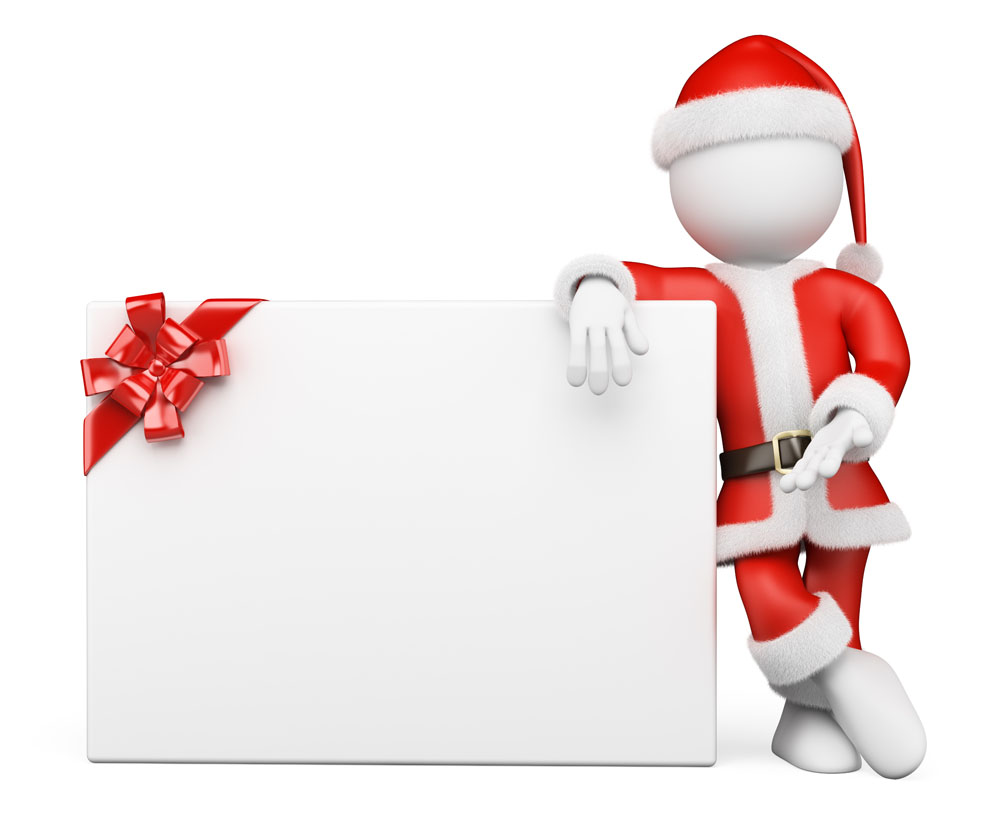 今天的你们很棒哦！明天继续加油！！